Kurikulum  mezigeneračního vzdělávání
Modul 5: Jak vyškolit v mentorování
Lekce 2: Budování pozitivních postojů k reverznímu mentoringu
Cíle a rámec
Účelem tohoto modulu je poskytnout HR manažerkám a manažerům a školitelkám a školitelům příslušné znalosti, nástroje a materiály pro návrh programu Jak vyškolit v mentorování. 
Tento modul je rozdělen do tří učebních jednotek, které zahrnují celkem čtyři hlavní aktivity: 
Lekce 1: Základy mentoringu 
Aktivita 1.1: Jak zahájit mentorský program? 
Lekce 2: Budování pozitivních postojů k reverznímu mentoringu 
Aktivita 2.1: Rozbor typů mentoringu
Aktivita 2.2: Síla dobrého e-portfolia 
Lekce 3: Kontrolní seznam pro program Jak vyškolit v mentorování
Činnost 3.1: Uvedení do praxe
Výsledky učení
Po dokončení tohoto modulu budou účastnice a účastníci schopni:
Definovat následující pojmy: mentoring, mezigenerační mentoring, mezigenerační učení, reverzní mentoring. 
Rozlišit mentoring od reverzního mentoringu. 
Uvést výhody a nevýhody mentorského programu na pracovišti. 
Definovat strategie pro přípravu mezigeneračního mentorského programu. 
Konceptualizovat program Jak vyškolit v mentorování.
Implementovat program Jak vyškolit v mentorování.
Lekce 2: Budování pozitivních postojů k reverznímu mentoringu
Lekce 2: Budování pozitivních postojů k reverznímu mentoringu
Aktivita 2.1: Rozbor typů mentoringu
Účelem této aktivity je, aby účastníci a účastnice zkoumali rozdíly mezi mentoringem a reverzním mentoringem a přemýšleli o tom, jak mohou být tyto postupy na jejich pracovištích užitečné.
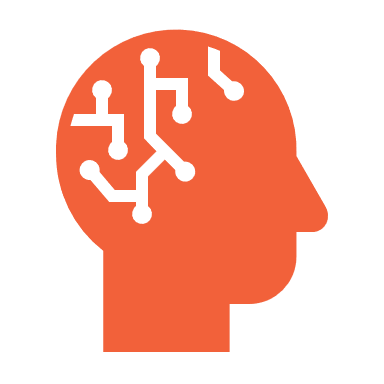 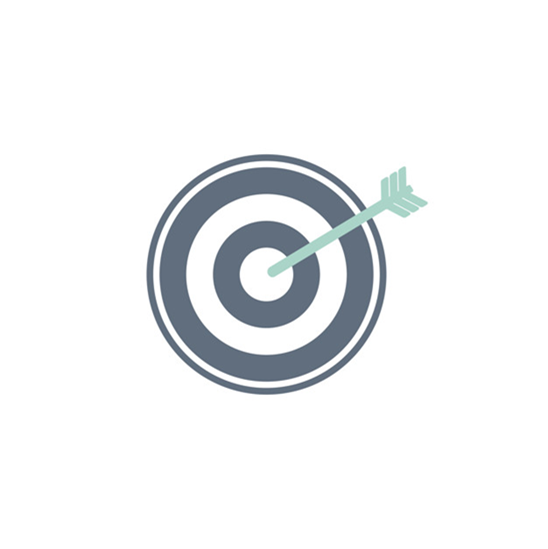 V této aktivitě si procvičíte následující dovednosti: 
Asertivita 
Zvědavost 
Kritické myšlení 
Řešení problémů 
Kreativita
Lekce 2: Budování pozitivních postojů k reverznímu mentoringu
MENTORING
Mentorské vztahy jsou zaměřeny na osobní a profesionální rozvoj. Mentorský vztah, jehož cílem je budovat důvěru v mentorovaného, je založen na: poctivosti, důvěře, výměně  znalostí, povzbuzení a posílení postavení mentorovaného.
REVERZNÍ MENTORING
V kontextu pracoviště nastává situace, kdy je vedoucí pracovník mentorován mladším kolegou nebo spolupracovníkem na junior pozici. Tento koncept zpochybňuje myšlenku tradičního mentoringu (tj. když si starší/zkušenější člověk vezme někoho pod svá křídla) tím, že se zaměřuje na formální vztah za účelem sdílení dovedností a profesionálního rozvoje.
MEZIGENERAČNÍ UČENÍ
Způsob, jakým se lidé všech věkových skupin mohou učit společně a od sebe navzájem. Mezigenerační učení je důležitou součástí celoživotního vzdělávání kde různé generace spolupracují na získávání dovedností, hodnot a znalostí. (Evropská mapa mezigeneračního učení)
[Speaker Notes: Další čtení (facilitátor): Kompletní průvodce pro reverzní mentoring: https://www.guider-ai.com/blog/reverse-mentoring-guide 
OER: Role mezigeneračního učení ve vzdělávání dospělých: https://epale.ec.europa.eu/en/blog/oer-role-intergenerational-learning-adult-education]
Lekce 2: Budování pozitivních postojů k reverznímu mentoringu
Aktivita 2.1: Rozbor typů mentoringu
Projekt pro mládež z venkovských oblastí
The power of intergenerational mentoring
Lekce 2: Budování pozitivních postojů k reverznímu mentoringu
Aktivita 2.1: Rozbor typů mentoringu
Praktické cvičení 
Scénář 2: Návrh inkluzivní strategie učení na pracovišti 

Část 1: Rozbor typů mentoringu
Pročtěte si informace. 
Udělejte průzkum nových nápadů a názorů. 
Shrňte nápady. 
Rozhodněte se, jak budete své nápady prezentovat. 
Uspořádejte a udržujte seznam zdrojů (článků, textů, odkazů) použitých k provedení těchto kroků.
[20 minut]
[Speaker Notes: Účastníci budou muset dokončit úkoly uvedené ve scénáři 2 - část 1 Explorace pojmů. Facilitátor organizuje malé skupiny nebo dvojice, aby na úkolech pracovaly. Pro usnadnění procesu musí být každému členovi skupiny přiřazen jeden úkol. Kvůli časovým omezením se facilitátor může rozhodnout: 1) požádat jednu nebo dvě skupiny účastníků, aby stručně představili výsledky svých závěrů a tyto poznatky využili k vysvětlení; nebo 2) požádat účastníky, aby sdíleli své závěry na platformě pro spolupráci. Pokud se rozhodne pro tuto poslední možnost, musí facilitátor zprostředkovat proces a udržovat diskuse v chodu.]
Lekce 2: Budování pozitivních postojů k reverznímu mentoringu
Aktivita 2.1: Rozbor typů mentoringu
Stručný souhrn
„E-portfolio je konkrétní shrnutí individuálních pracovních úspěchů, dovedností a kompetencí prezentované v digitálním formátu."
[5 minut]
[Speaker Notes: Facilitátor použije závěry účastníků k diskusi o tématu k představení Scénáře 2 - Část 2 Síla dobrého portfolia.]
Lekce 2: Budování pozitivních postojů k reverznímu mentoringu
Aktivita 2.2: Síla dobrého e-portfolia
Cílem této aktivity je nastínit význam stanovení strategií před tím, než se začne navrhovat a implementovat mezigenerační mentorský program.
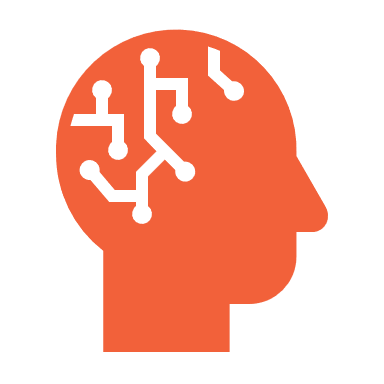 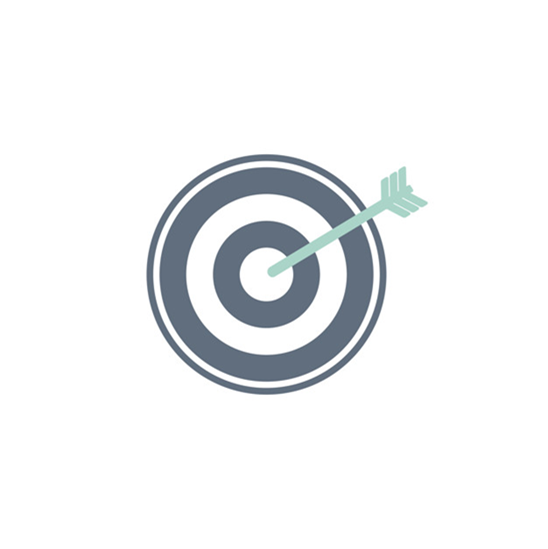 V této aktivitě si procvičíte následující dovednosti: 
Rozhodování 
Kritické myšlení 
Řešení problémů 
Strategické myšlení 
Digitální dovednosti 
Kreativitu
Lekce 2: Budování pozitivních postojů k reverznímu mentoringu
Aktivita 2.2: Síla dobrého e-portfolia
Praktické cvičení 
Scénář 2: Návrh inkluzivní strategie učení na pracovišti 

Část 2: Síla dobrého e-portfolia 
Udělejte průzkum relevantních informací. 
Vyberte si pracovní metodiku a zdůvodněte ji. 
Rozhodněte se, jak budete prezentovat své nápady. 
Navrhněte strategii. 
Prezentujte svou práci.
[45 minut]
[Speaker Notes: Facilitator organizuje malé skupiny nebo dvojice, aby na úkolech pracovaly. 

Pro usnadnění procesu musí být každému členovi skupiny přiřazen jeden úkol. Každá skupina bude mít 5 minut na představení svých strategií. Facilitátor využije závěry účastníků k rozboru, aby nastínil význam dobrého designu portfolia jako příklad první strategie pro implementaci mezigeneračního mentorského programu.]
Lekce 2: Budování pozitivních postojů k reverznímu mentoringu
Dobré e-portfolio…
… Je produkt
Digitální sbírka artefaktů. Mohou to být biografické informace, životopisy (seznam pracovních pozic), seznamy kompetencí (rozdělených na měkké a tvrdé dovednosti), doklady o titulech, licencích a osvědčení, ukázky práce, úspěchy a další relevantní informace.
… Je proces
Lze jej použít k zamyšlení nad sbírkou artefaktů a v tomto smyslu jej lze považovat za učební nástroj. Návrh e-portfolia lze považovat za metakognitivní proces, ve kterém jsou jednotlivci zařazeni do plánování, monitorování a hodnocení vlastního porozumění a výkonu.
… Je nástroj pro hodnocení
Při dalším profesním rozvoji je lze použít k podpoře a prokázání výkonu a dosažení odborných kompetencí. Funguje také jako nástroj pro řízení kompetencí (učení a rozvoj, plánování a udržení pracovní síly a přesuny zaměstnanců).
… Může podpořit postupy mentoringu na pracovišti
Je-li dobře strukturované, lze jej použít jako nástroj spolupráce, který dokazuje osobní úspěchy, seznam příležitostí k profesionálnímu rozvoji a nastínění oblastí, které je třeba zlepšit. Všechny tyto informace lze použít k přiřazení mentorů a mentorovaných osob.
[Speaker Notes: Další čtení (facilitátor): 
Efektivní praxe s e-portfolii: https://research.qut.edu.au/eportfolio/wp-content/uploads/sites/186/2018/04/JISC_effective_practice_e-portfolios.pdf]
Lekce 2: Budování pozitivních postojů k reverznímu mentoringu
Aktivita 2.2: Síla dobrého e-portfolia
Využívání elektronických portfolií k párování mentorů*ek a mentorovaných
Osobitý výběr
Hybridní párování
Hromadné párování
Administrativní přiřazování
Administrátoři mentoringového programu párují mentory a mentorované
Když si mentorovaní najdou svého vlastního mentora*ku
Umožňuje administrátorům programu přiřadit velkou skupinu účastníků mentorského programu současně
Kombinace výše zmíněných typů shody
[Speaker Notes: Další čtení (facilitátor): 4 KROKY K PERFEKTNÍMU SPOJENÍ MENTORŮ A MENTOROVANÝCH:  https://www.mentorresources.com/mentoring-blog/4-steps-to-perfectly-match-mentors-and-mentees]
Lekce 2: Budování pozitivních postojů k reverznímu mentoringu
Aktivita 2.2: Síla dobrého e-portfolia
„Primárním cílem e-portfolia může být shromažďování důkazů pro souhrnné hodnocení, demonstrace úspěchů, zaznamenávání pokroku a stanovení cílů – jako v záznamech o úspěchu a individuálních učebních plánech – nebo podpora pokračujícího procesu osobního rozvoje a reflexivního učení, častěji v kontextu vysokoškolského a postgraduálního vzdělávání, ale nyní i v dalším vzdělávání a na školách. ” – Efektivní praxe s e-portfolii
Vývoj obsahu  Mindshift Talent Advisory, Portugalwww.mindshift.pt geral@mindshift.pt